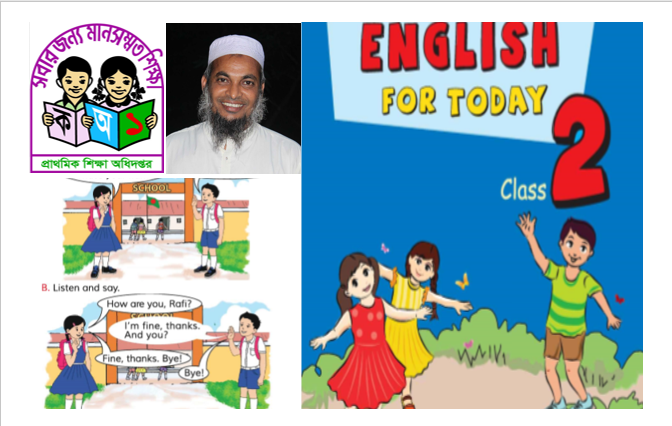 Welcome  everybody
How are you?
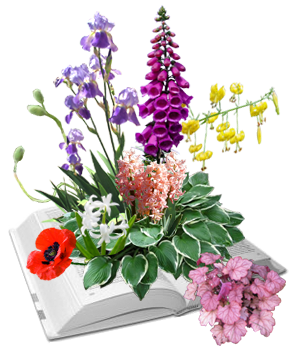 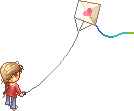 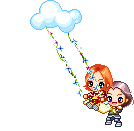 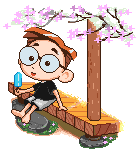 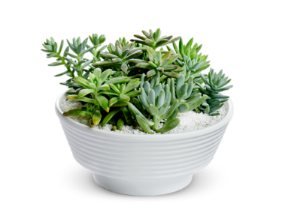 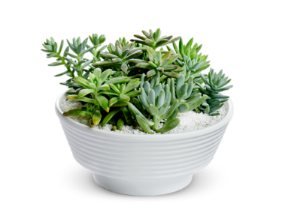 Introduction of the teacher
Dewan Rezaul Hassan
(Assistant Teacher)
Baropakhia Rothindrapara Government Primary School
Delduar, Tangail.
E-mail:drezaulhassan@gmail.com
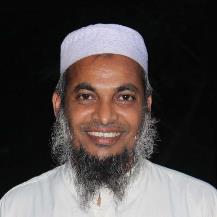 Introduction of the lesson
Class: Two
Sub: English
Unit: 1
Lesson: 2
Lesson title: Greetings and Introductions
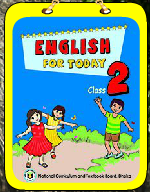 Learning outcomes:
Student will be able to
Listening: 
1.1.2 Understand simple words and phrases with proper sounds
         and stress
3.1.1 Understand simple Questions and statements about them
3.1.2 Understand simple Questions and statements about familiar
         objects
Speaking: 
1.1.1 Repeat after the teacher simple words and phrases with
         proper sounds and stress
1.1.2 Say simple words and phrases with proper sounds and tress.
2.1.2 Say Good Morning, Hi, Hello
Let’s see some pictures
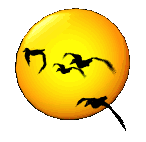 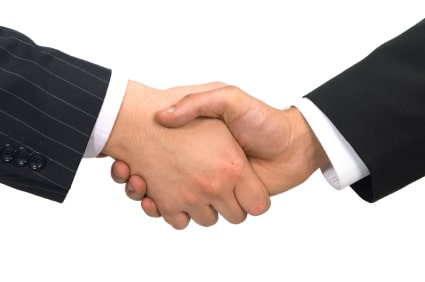 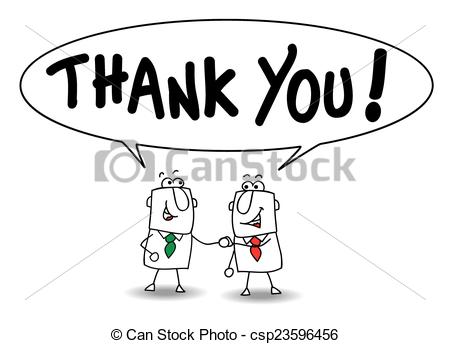 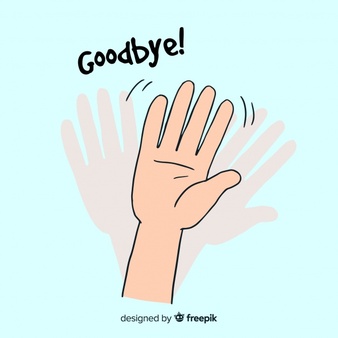 [Speaker Notes: Showing each picture teacher will ask the student- what can you see in the pictures? He will explain each picture.]
Today’s lesson: 
Greetings and Introductions
B: Listen and Say
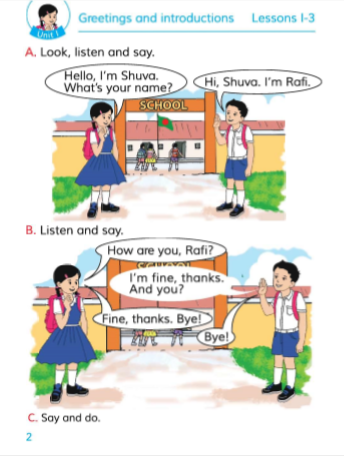 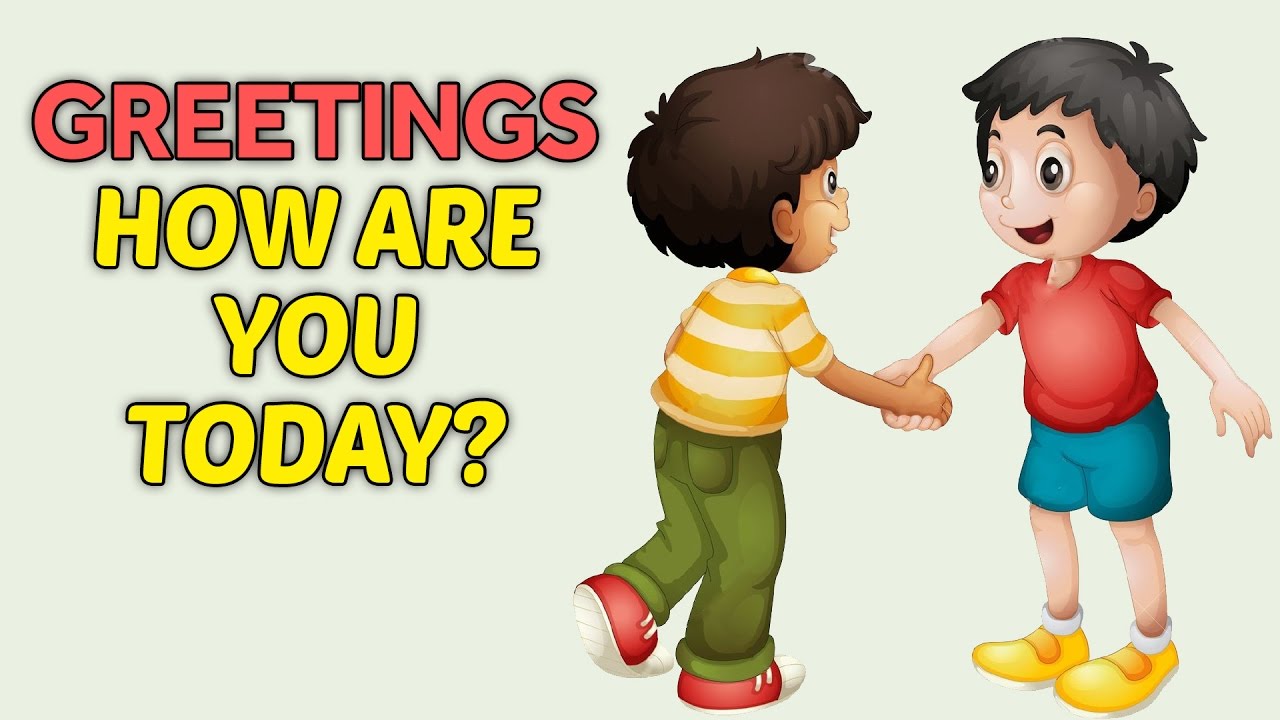 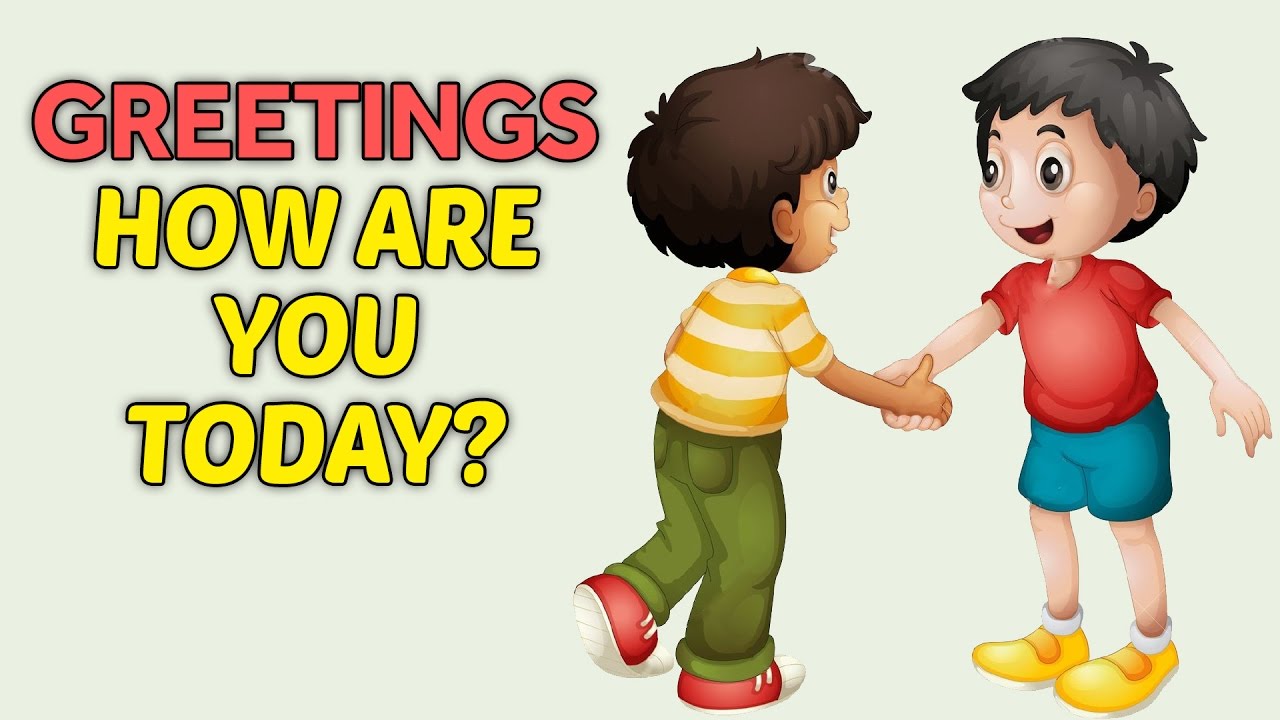 1. What can you see in the picture?
2. What are they doing?
How are you?
I am fine, Thanks. And You?
Fine, thanks, Bye!
Bye
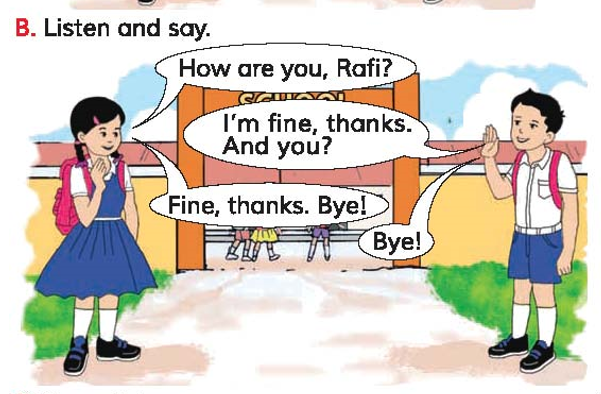 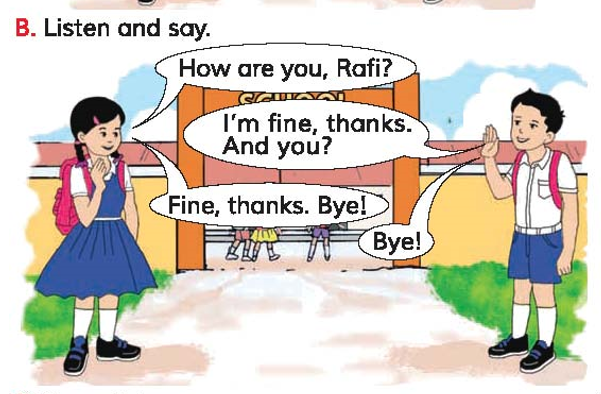 Teacher practice with students in the classroom.
Teacher ask students
Students reply.
Pair work:
Practice in pair
[Speaker Notes: 1st student will ask Questions 2nd student will give Answer.
Teacher will observe the class.]
Task
What’s your name?
How are you?
[Speaker Notes: Teacher will ask somebody about the lesson.]
Thanks
See you again.